Electronic Resources & Libraries 2015: 
Résumé du congrès à Austin(TX), 
23 au 25 février
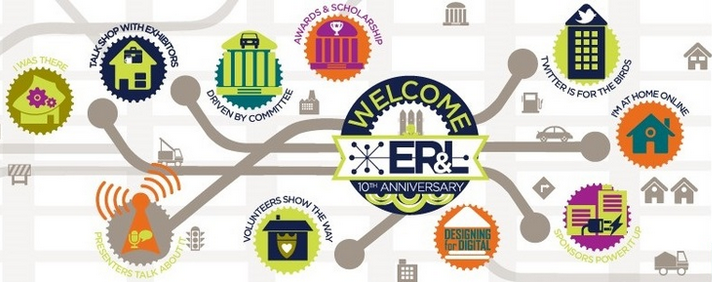 Philippe Boisvert
Conseiller à la documentation
Sciences et génie
19 mai 2015
Plan de la présentations
Remarques générales
PDA
Altmetrics
Libre accès
Scopus vs Web of Science
Organisation du développement des collections
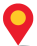 Bibliothèque de l'Université Laval
2
Remarques générales
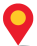 Bibliothèque de l'Université Laval
3
Electronic Resources & Libraries
Congrès annuel sur les ressources électroniques dans les bibliothèques universitaires
Ma 2e présence à ce congrès (1ère fois en 2012)
Présentations de grande qualité
Des centaines de participants:
Surtout des bibliothécaires pour les ressources électroniques, et des vendeurs
Il faisait froid (pour le Texas!)
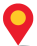 Bibliothèque de l'Université Laval
4
Grands thèmes des présentations
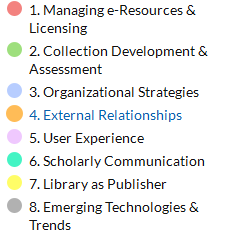 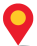 Bibliothèque de l'Université Laval
5
Sujets qui m’ont le plus intéressé
PDA (patron-driven acquisitions): info pour le programme à la BUL 
Altmetrics: info pour mon noyau de compétences sur l’impact de la recherche
Libre accès: en lien avec la crise du prix des périodiques
Scopus vs Web of Science: ressources qu’on doit aussi analyser
Organisation du développement de collections: à comparer avec la restructuration de la BUL
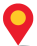 Bibliothèque de l'Université Laval
6
PDA
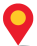 Bibliothèque de l'Université Laval
7
Les présentations sur le PDA
University of Nebraska Omaha: PDA avec EBL
Auburn University (Alabama): PDA avec EBL
Michael Levine-Clark (University of Denver): prix des livres par titre PDA ne coûte pas cher (0,71$ /livre)
Univ. Of Central Florida: réactions à la hausse des prix des prêts de courte durée (STL) dans le PDA
Proquest: fusion d’EBL et ebrary
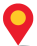 Bibliothèque de l'Université Laval
8
Les faits saillants sur le PDA (1/2)
EBL : forte présence dans les présentations
Sondage dans l’assistance d’une présentation:
EBL est la plateforme la plus utilisée
Peu de PDA par consortium
Presque tous utilisent des profils par discipline
Dépenses ne correspondent pas à la distribution budgétaire par discipline
Moitié a modifié sa distribution budgétaire en réaction
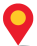 Bibliothèque de l'Université Laval
9
Les faits saillants sur le PDA (2/2)
Taylor and Francis: dates de publication à corriger
Hausse du prix des STL: 
Limite de 2 STL avant l’achat
Exclusion des éditeurs avec STL à plus de 35 % du prix
Fusion d’EBL et d’ebrary: description de la nouvelle plateforme
Nom: Ebook Central
Date de sortie : été 2015
Garde la plateforme de gestion d’EBL: LibCentral
Plateforme va ressembler beaucoup plus à EBL qu’à ebrary
Combine toutes les options d’EBL et d’ebrary
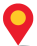 Bibliothèque de l'Université Laval
10
Altmetrics
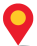 Bibliothèque de l'Université Laval
11
Les présentations sur les Altmetrics
NISO: normes pour les Altmetrics
Plum Analytics: description du produit
Oregon Health & Science University: 
Abonnement institutionnel à Plum Analytics
utilisation des altmetrics pour le suivi de leur recherche
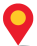 Bibliothèque de l'Université Laval
12
« NISO Alternative Assessment Metrics (Altmetrics) Initiative »
Pour établir des normes pour l’utilisation des altmetrics
Thèmes possibles identifiés dans la 1ère phase. Ex.: Définir la différence entre un « tweet » et un « retweet » dans Twitter
« White paper » de la phase 1 en ligne: http://www.niso.org/apps/group_public/download.php/13809/Altmetrics_project_phase1_white_paper.pdf 
2e phase qui commence: 
Pour développer des définitions, des normes et des pratiques recommandées
équipe comprend 2 personnes d’Elsevier…mais aussi une personne de l’Université de Montréal
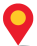 Bibliothèque de l'Université Laval
13
Le libre accès
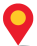 Bibliothèque de l'Université Laval
14
« Is Open Access the Golden Ticket? »
Libre accès: bien, mais il y a des problèmes
1,8 millions d’articles en libre accès publiés par an
En 2013: 63 % des APC à 5 grands éditeurs: Wiley, Elsevier, Springer, Oxford et BioMed Central
Libre accès: n’a pas encore fait diminuer les coûts de ses ressources pour aucune université
Ne permet pas encore d’arrêter les abonnements
Dépense supplémentaire
Financer le libre accès = Donner plus aux sciences
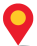 Bibliothèque de l'Université Laval
15
Scopus vs Web of Science
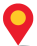 Bibliothèque de l'Université Laval
16
Scopus vs Web of Science
Evaluation complète des 2 bases de données à l’University of Connecticut
Choix final: Scopus
Une raison principale: plus de revues
Réaction de Thomson Reuters: envoi d’un courriel d’interruption de service à tout le monde
Réaction de la communauté: 
Plus forte pour biologie et psychologie
Mitigée par campagne d’information, et offre de formation à Scopus
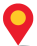 Bibliothèque de l'Université Laval
17
Organisation du développement des collections
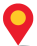 Bibliothèque de l'Université Laval
18
“Just Another Format: The E-Resource Librarian as Selector”
Centralisation du développement des collections à l’University of Wyoming
Avant : 22 à 24 bibliothécaires disciplinaires pour qui c’était une des tâches 
Après: 5 bibliothécaires seulement font du dév. des coll., alors que les autres se concentrent sur les tâches de liaison
3 des 5 assument aussi le rôle de bibliothécaires des ressources électroniques (négociations, problèmes techniques, stats, etc.)
2 des 5 font du développement des collections à temps plein
Disciplines attribuées à chacun selon leurs forces et leurs intérêts
Insuffisant: vont engager un 6e bibliothécaire
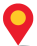 Bibliothèque de l'Université Laval
19
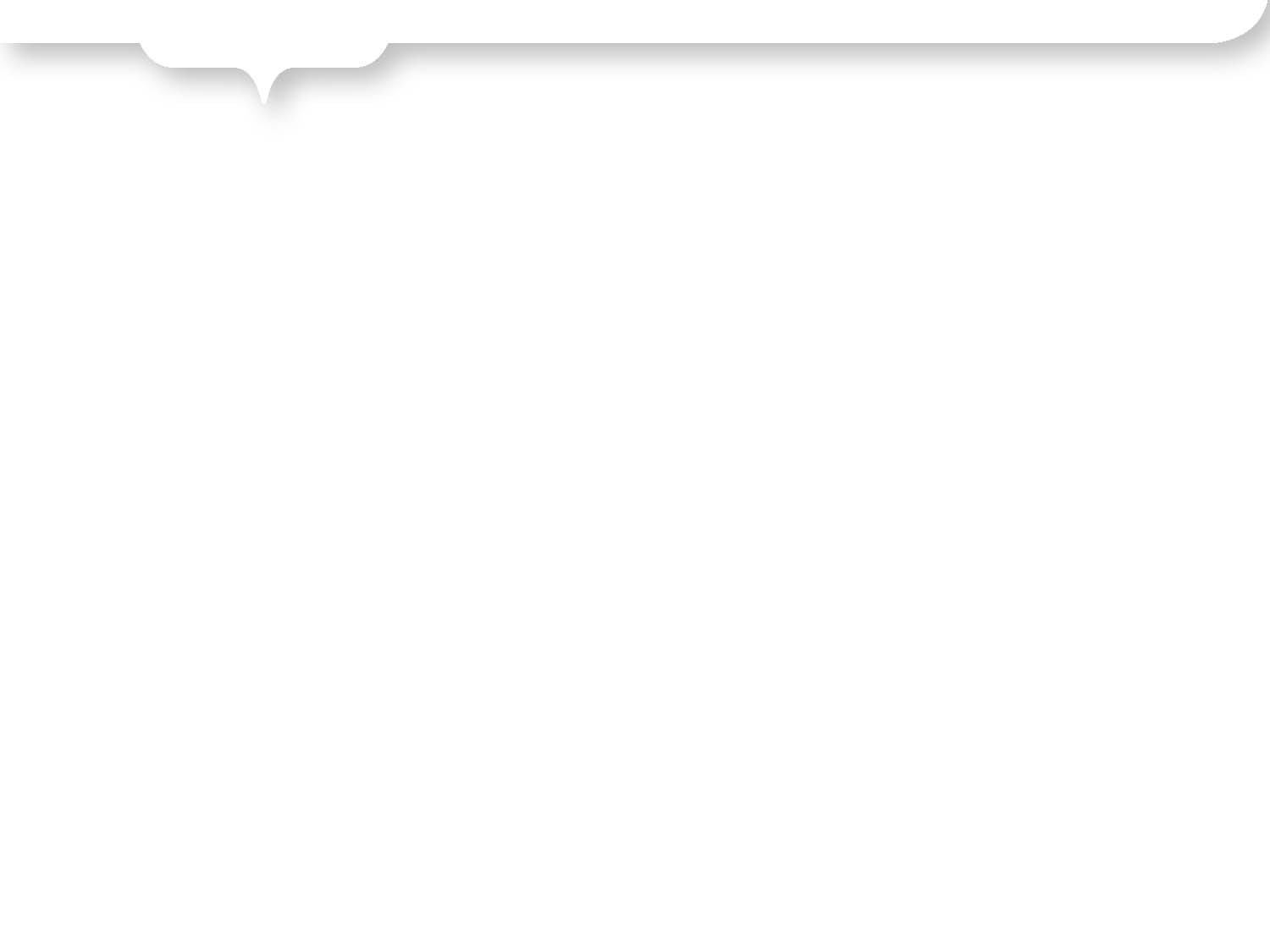 Pour avoir accès aux enregistrements vidéo des présentations de ce congrès:

username: ERLarchive15
password: ERLarchive15
url: http://bit.ly/erl15ONLINElogin
Merci